Financial Aid Teacher Education  Informational               Session
ILLINOIS STUDENT ASSISTANCE COMMISSION (ISAC) TEACHER EDUCATION PROGRAMS
2
GOLDEN APPLE (GA) SCHOLARS PROGRAM
The Golden Apple Scholars Program in Illinois is a teacher preparation and tuition assistance program for college students who have the determination and drive to be highly effective teachers in Illinois schools.
The Golden Apple Scholars of Illinois program recruits and prepares bright and talented Illinois high school graduates, as well as first and second-year college students for successful teaching careers in high need schools throughout Illinois.
Eligibility criteria, application and awarding is handled by the Golden Apple Foundation
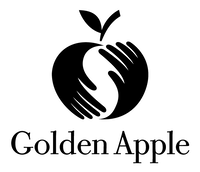 GA ELIGIBILITY REQUIREMENTS
To qualify for the GA program, an applicant must:
be a U.S. citizen or eligible non-citizen or meet the undocumented student criteria of the RISE Act
be a resident of Illinois (If dependent, both the student and parent/guardian must be residents of Illinois
Be a high school graduate or a recipient of a General Educational Development (GED) Certificate
Not be in default on any student loan nor owe a refund or repayment on any state or federal grant
Meet the satisfactory academic progress standards at the school
be enrolled at a four-year institution designated by the Foundation as a participating Illinois University on at least a half-time basis as a freshman through a senior
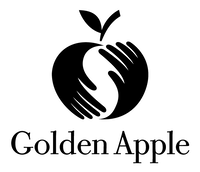 GA ELIGIBILITY REQUIREMENTS CONTINUED
be enrolled in a course of study leading to an initial teacher certification or taking additional courses needed to gain Illinois State Board of Education approval to teach, including alternative teacher licensure
enter into a program agreement and promissory note with the Golden Apple Foundation and ISAC
if enrolled at the sophomore, junior, or senior, have earned a cumulative grade point average of 2.5 on a 4.0 scale
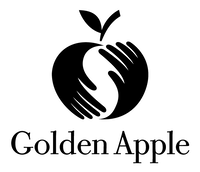 GA TEACHING REQUIREMENTS
Scholars agree to teach for five years in an Illinois high-need school
The five-year teaching commitment must start within two years after completion of the degree or certificate program for which the scholarship was awarded 
If the student is unable or unwilling to fulfill the teaching commitment, the award converts to a loan
The recipient must repay the entire amount of the award prorated according to the fraction of the obligation not completed, plus interest at a rate of 5%
Interest begins to accrue on the date the repayment obligation begins
Repayment is to be completed within 10 years after the assistance converts to a loan
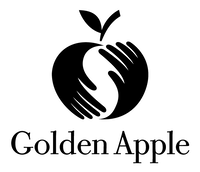 GA SCHOLARSHIPS AMOUNT
The amount of each award is determined by the number of years the applicant has been a Golden Apple Scholar (“Year in the Program”)
Maximum annual award for those in their 1st or 2nd year is $2,500
Maximum annual award for those in their 3rd, 4th or 5th year is $5,000
Students can apply online directly to the Golden Apple Foundation.
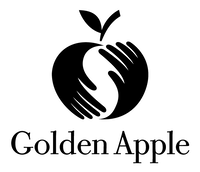 MINORITY TEACHERS OF ILLINOIS (MTI) SCHOLARSHIP PROGRAM
The MTI Scholarship Program encourages academically talented minority students to pursue careers as teachers at nonprofit Illinois preschool, elementary and secondary schools. The program also aims to provide minority children with access to a greater number of positive minority role models.
MTI SCHOLARSHIP PROGRAM
Available to minority students enrolled in a teacher education program
Undergraduate or graduate student
Requires a one-year teaching commitment for each year the scholarship is received
Converts to a loan if commitment is not met
Maximum award amount is $7,500 per year
Can receive for a maximum of 8 semesters or 12 quarters (4 years)
Can be used for tuition, fees, room and board or commuter charges
MTI ELIGIBILITY CRITERIA
To qualify for the MTI Scholarship, an applicant must:
be a minority student or a qualified bilingual minority applicant 
be a resident of Illinois 
be a U.S. citizen or eligible noncitizen or meet the “undocumented student” criteria of the Illinois RISE Act
be a high school graduate or the recipient of a high school equivalency certificate
MTI ELIGIBILITY CRITERIA CONTINUED
be enrolled or accepted for enrollment on at least a half-time basis as an undergraduate student at an Illinois institution of higher education, and 
be enrolled or accepted for enrollment in a course of study which, upon completion, qualifies the student to be licensed as a preschool, elementary or secondary school teacher by the Illinois State Board of Education, including alternative teacher licensure; or 
if already licensed to teach, be enrolled or accepted for enrollment in a course of study leading to an additional teaching endorsement or a master’s degree in an academic field in which the applicant is teaching or plans to teach.
APPLYING FOR THE MTI SCHOLARSHIP
MTI Application is made available in December each year
The priority application consideration date is March 31 preceding the academic year for which a scholarship is being requested
MTI applicants must also complete a FAFSA® or Alternative Application for the corresponding award year by the priority consideration date
Applicants must re-apply each year to continue to receive the MTI Scholarship
ISAC will send a letter to applicants acknowledging receipt of the application
If the application was incomplete, the letter will identify the additional information that is needed
The MTI Scholarship Program application can be accessed from the MTI Application page in the Students & Parents area or directly from the ISAC Student Portal.
MTI TEACHING REQUIREMENT
MTI recipients must teach on a full-time basis one year for each academic year for which an award was received;
The teaching obligation must be fulfilled at: 
a nonprofit Illinois public, private or parochial preschool, elementary or secondary school, at which no less than 30% of the enrolled students are minority students as certified by the Illinois State Board of Education (ISBE), or
if the scholarship was awarded to a qualified bilingual minority applicant, in a transitional bilingual education program or in a school in which at least 20 English learner students in the same language classification are enrolled;
Teaching must begin within one year following termination from the program of study funded by the scholarship and continue until the teaching obligation is fulfilled.
SPECIAL EDUCATION TEACHER TUITION WAIVER (SETTW) PROGRAM
The purpose of the SETTW is to encourage current teachers and academically talented students to pursue careers in the area of Special Education
The SETTW exempts recipients from the payment of tuition and mandatory fees for up to four calendar years at any of the public universities in Illinois
Recipients must make a commitment to teach in Special Education at an Illinois school for at least two of the five years following graduation
UIS offer the SETTW for graduate students in the Learning Behavioral Specialist Certificate Program.
SETTW ELIGIBILITY CRITERIA
Student must be:
A U.S. citizen or eligible non-citizen or meet the undocumented student criteria of the RISE Act;
An Illinois resident
Enrolled or accepted for enrollment as an undergraduate or graduate student in an area of special education
Must be enrolled within 10 days after the beginning of the term for which the waiver was initially awarded
Meeting school’s satisfactory academic progress criteria
In attendance on a continuous basis for up to four years
Student must meet one of the following:
Graduated (or scheduled to graduate) from an approved high school in the academic year in which the award is made and perform in the upper half of the graduating class
Graduated from an approved high school prior to the academic year in which the award is made and not hold a valid teaching certificate
Hold a valid teaching license that’s not in the discipline of special education
Students who are General Educational Development (GED) Certificate recipients are not eligible for SETTW.
APPLYING FOR SETTW
Applicants must complete the SETTW Application, which also serves as a promissory note
The application is accessible online via the ISAC Student Portal
Must be submitted to ISAC by the priority consideration date of March 1 prior to start of the academic year to be considered timely
Applicants must create an ISAC Student Portal account in order to complete the SETTW online application
Applicants have the option of electronically signing and submitting the application (preferred method), or they may print and sign the application by hand and mail it to ISAC
Paper applications must be received with an original ink signature and cannot be submitted via e-mail or Fax
SETTW TEACHING REQUIREMENT
Recipients must teach two years on a full-time basis in the field of special education
The teaching obligation must be fulfilled at a nonprofit Illinois public, private, or parochial preschool, elementary or secondary school beginning within one year immediately following graduation or termination of enrollment and continuing for two of the subsequent five years
If teaching requirements are not fulfilled, the assistance received converts to a loan
Recipient must repay the entire amount of the award prorated according to the fraction of the obligation not completed, plus interest at a rate of 5% and any reasonable collection fees
Interest begins to accrue on the date the repayment obligation begins
Repayment is to be completed within 10 years after the assistance converts to a loan
For SETTW recipients who were awarded prior to July 1, 2014, the repayment term is five years.
TEACH GRANT
The Teacher Education Assistance for College and Higher Education (TEACH) Grant Program provides grant funds to students who are enrolled in a TEACH Grant-eligible program of study, at a school that participates in the TEACH Grant Program;
Students must agree to teach full time for at least four years in a high-need field at a low-income elementary school, secondary school, or educational service agency.
The TEACH Grant Program provides grants of up to $4,000 a year to students who are completing or plan to complete course work needed to begin a career in teaching.
TEACH GRANT AREAS OF HIGH NEED
mathematics;
science, including, but not limited to, computer science;
foreign language;
bilingual education;
English as a Second Language;
reading specialist;
Language Arts
Arts and Music Education
Social Studies
special education; or
any other field that has been identified as high-need in the annual Teacher Shortage Area Nationwide Listing (Nationwide List).
TEACH GRANT AREAS OF HIGH NEED
UIS offers the TEACH grant to students majoring in the following programs:
Elementary Education
Middle Grades Education
Secondary English Education
Secondary History Education
Secondary Mathematics Education
TEACH GRANT REQUIREMENTS
To be eligible for the TEACH grant, students must complete:
FAFSA
TEACH Grant Initial and Subsequent Counseling at www.studentaid.gov
An Agreement to Service
Each year, a new Agreement must be signed
The Agreement outlines the grant's terms and conditions.
Failure to meet obligations leads to grant conversion into a loan
TEACH Grant Exit Counseling upon graduation or withdrawal
TEACH GRANT ELIGIBILITY
To be eligible for a TEACH Grant, you must do the following:
Meet the basic eligibility criteria for the federal student aid programs.
Complete the Free Application for Federal Student Aid (FAFSA®) form.
Be enrolled at a school that participates in the TEACH Grant Program.
Be enrolled in a TEACH-Grant-eligible program.
Receive TEACH Grant counseling that explains the terms and conditions of the TEACH Grant service obligation.
Sign a TEACH Grant Agreement to Serve or Repay.
maintaining a cumulative GPA of at least 3.25
TEACH GRANT SERVICE OBLIGATION
To receive a TEACH Grant, you must sign a TEACH Grant Agreement to Serve in which you agree to :
Serve as a full-time highly-qualified teacher for four elementary or secondary school years at a school or educational service agency that serves low-income students;
Teach in a high-need field; and
Complete the required four years of teaching within eight years after you graduate from or otherwise cease to be enrolled at the institution of higher education where you received your TEACH Grants.
TEACH GRANT
If you do not meet the requirements of your service obligation, all TEACH Grants you received will be converted to a direct unsubsidized loan. 
You must repay these loans in full, with interest charged from the date of each TEACH Grant disbursement.
Comparison Chart
Comparison of Teacher Education Programs
QUESTIONS?
UIS Office of Financial Assistance
UHB 1015
Ph 217-206-6724
finaid@uis.edu
26
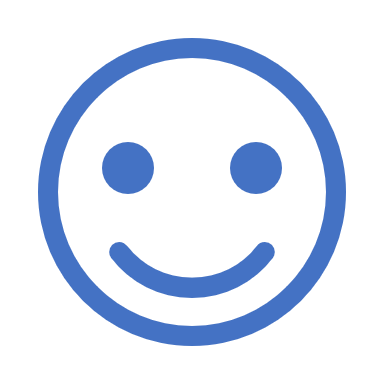 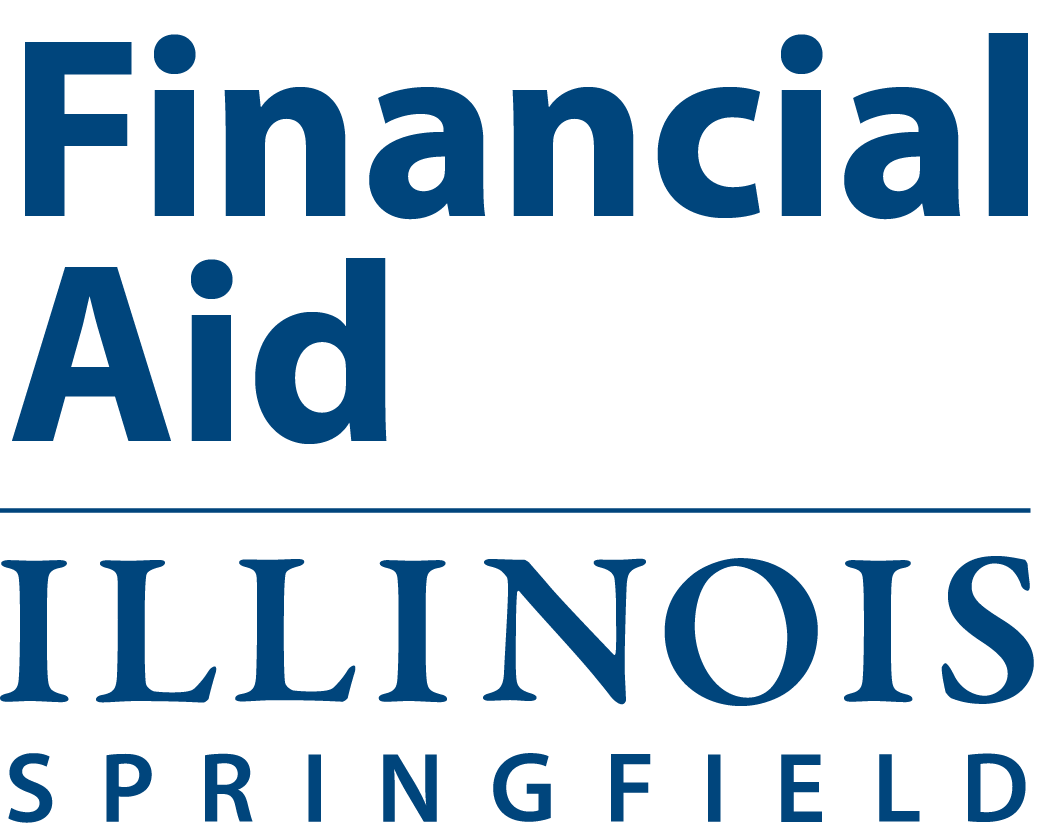 THANKS!